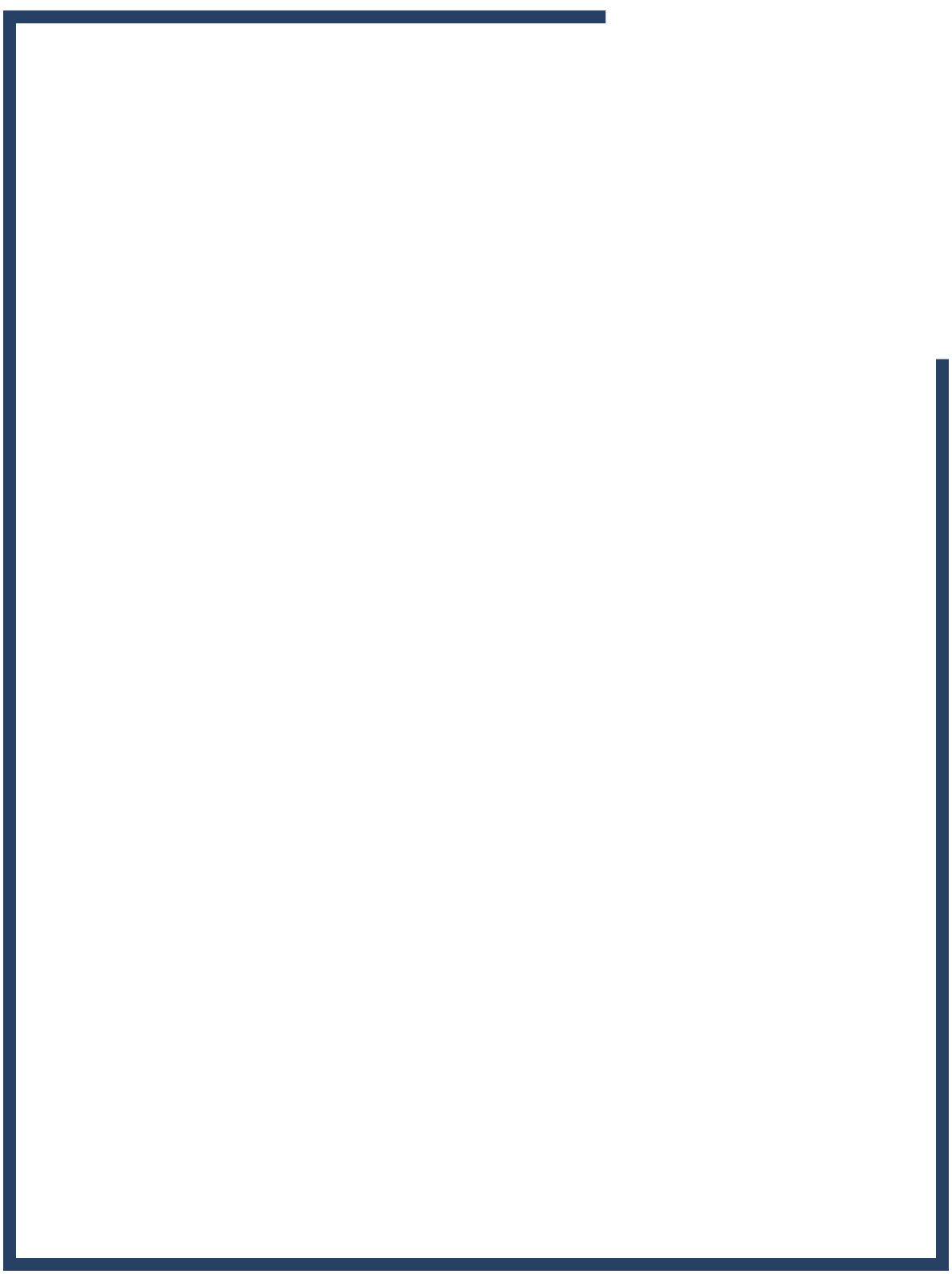 Place-based Initiatives and Integrated Data Systems: 
What’s Happening in Cleveland
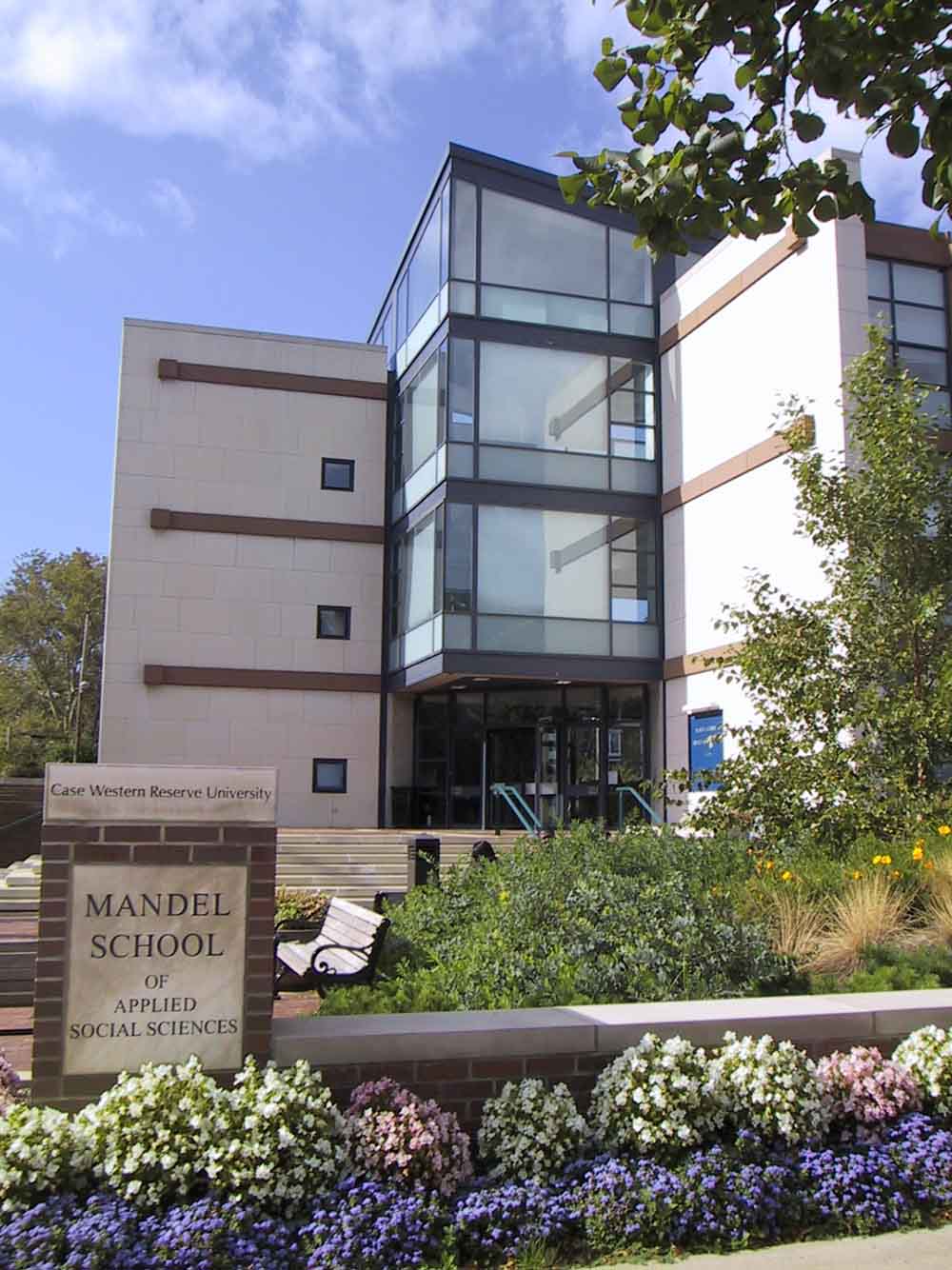 Taryn Gress and Beth Anthony
Center on Urban Poverty and Community Development
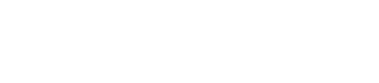 Cleveland’s Central Neighborhood
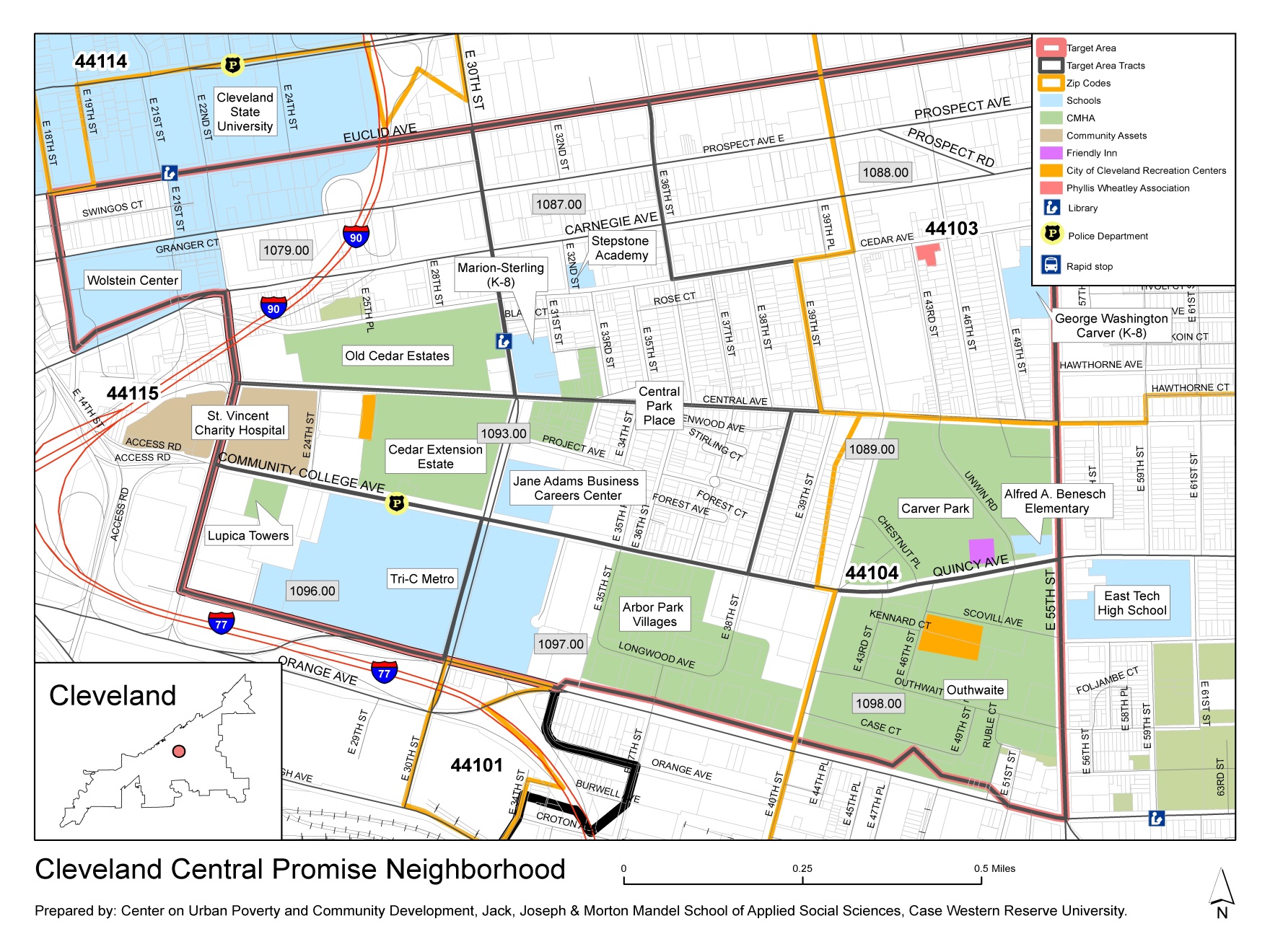 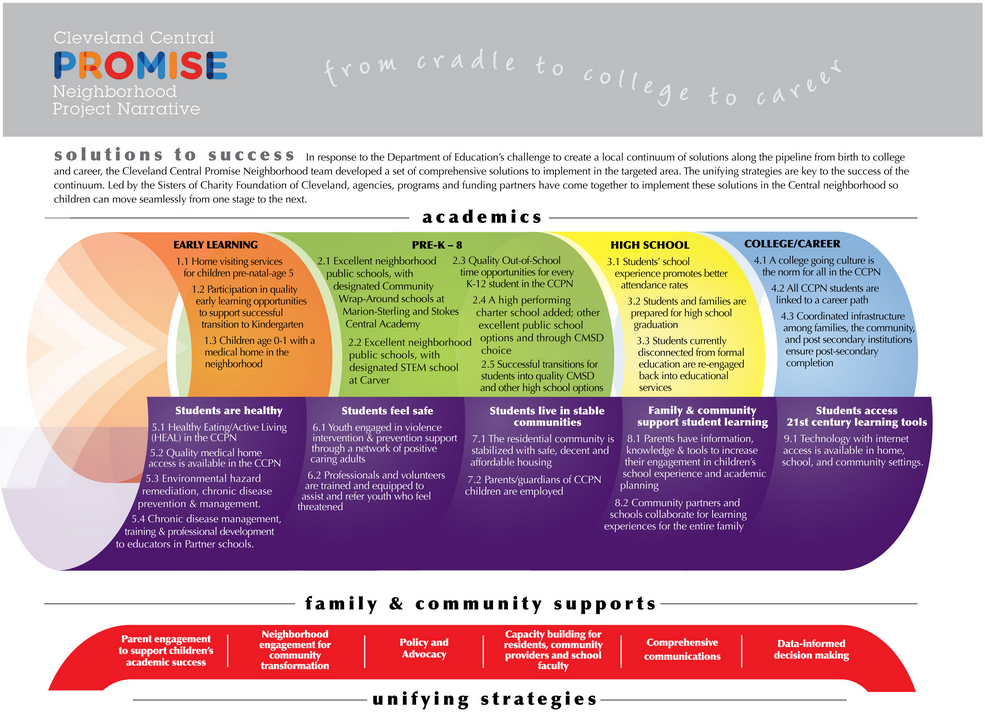 Need for Place-based IDS
Base of analysis from which quarterly, bi-annual and longitudinal reports can be generated
Feed scorecards and dashboards to communicate status to stakeholders
Provide program managers with the opportunity to assess performance and adjust program implementation.
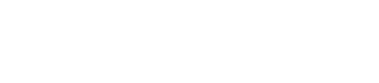 Central’s Place-based IDS
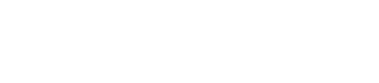 Data Inputs:
ChildHood Integrated Longitudinal Data (CHILD) System:
Includes all children born in Cuyahoga County since 1992
Draws on routinely available administrative data to monitor program delivery and outcomes
Brings together data at the individual child level for longitudinal analyses
Now expanding to reflect experiences throughout childhood
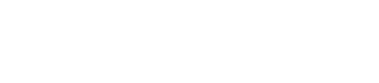 IDS provides longitudinal perspective
Cle
Dept. of 
Public Health
Moms First
Home Visiting
(Prenatal)
Cuyahoga
Dept. of 
Employment & Family Services
Out-of-Home
Placement
Cuyahoga
Dept. of 
Employment & Family Services
Child Care
Voucher
Head Start,
Starting Point
Access to 
Early Learning
Starting Point
Out-of-school time
Cuyahoga
Juvenile
Court
Juvenile 
Court Filing
Ohio
Dept. of
Health
Birth
Certificates
Cuyahoga
Dept. of 
Employment & Family Services
Child Abuse
& Neglect
Cuyahoga
Dept. of 
Employment & Family Services
Medicaid
Starting Point
Universal
Pre-K
Cleveland
Metropolitan
Housing Authority
CMHA
Tenant
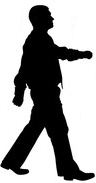 Birth    -    Early Childhood    -    School Age    -    Youth    -    Young Adult
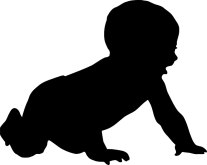 Help Me Grow
Cuyahoga
County
Help Me 
Grow
Home Visiting
Cuyahoga
Board of
Mental Health
Early 
Childhood Mental Health
Cuyahoga
Dept. of 
Employment & Family Services
Public Assistance
Cleveland
Metropolitan
School District
Kindergar-
ten Readiness
(KRA-L)
Cleveland
Metropolitan
School District
Ohio Graduation
Test
Cuyahoga
Board of
Health
Newborn 
Home Visiting
Starting Point
Special 
Needs 
Child Care
Cuyahoga
Dept. of 
Employment & Family Services
SNAP
Cleveland
Metropolitan
School District
Public 
School
National
Student
Clearing house
Postsecondary
Data
Data Integration
Source
Longitudinal Pipeline
[Speaker Notes: Animation1st: I make a longitudinal window from birth to young adult
2nd: We can get a variety of data.
3rd: We can obtain these data sets from various governments and agencies.
Yellow boxes are local data. Blue boxes are County data. Red boxes are State or national-wide data. 
4th: We can make one data system, IDS.]
Additional Data Inputs:
ETO: social service program data 
TAAG: tenant records and case management data 
Neighborhood Data: address or neighborhood level (using geocodes such as block group, census tract, or other geography) 
Neighborhood Surveys: direct measures to monitor components of quality of life
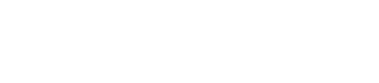